Visualization of Texas Groundwater Water Policy for the Layperson
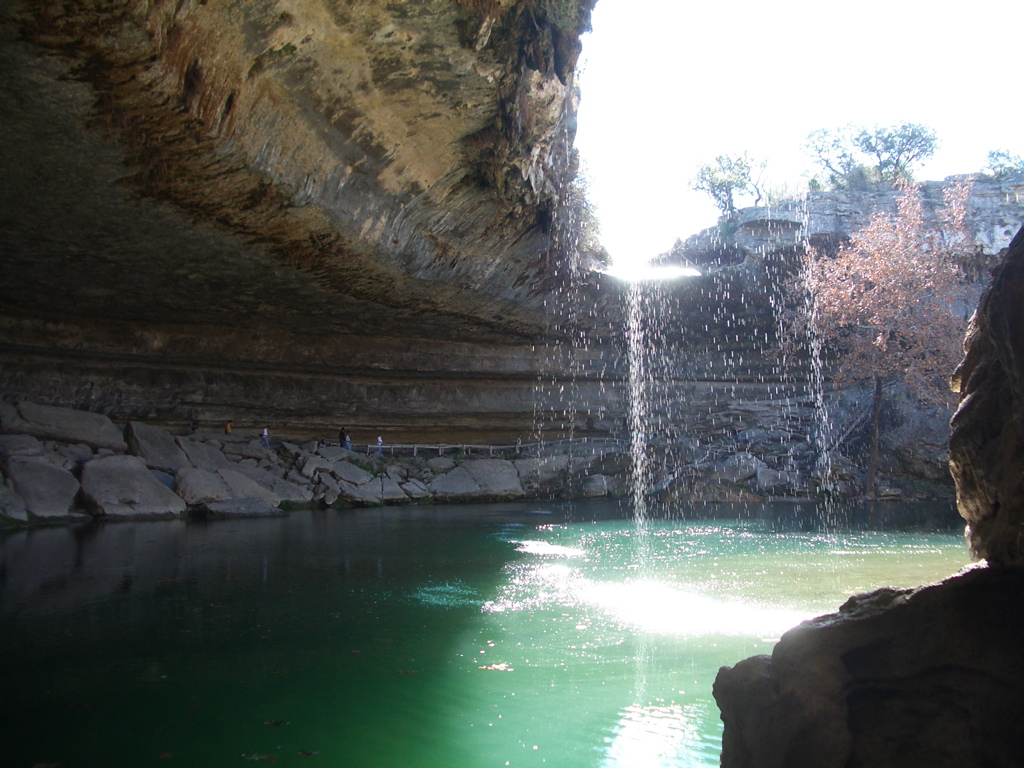 By Carl Edwards
Outline
Texas groundwater planning since 2001

Overview of state sanctioned water resource organizations in Texas

Mapping Desired Future Conditions (DFC) for GMA’s

Desired Future Conditions for GCD’s

Future Work

Data: http://www.twdb.state.tx.us/home/index.asp
2001: Reorganization of Texas Groundwater Policy

 Why?  Texas derives 60% of its water wealth from subsurface resources


Purpose from Chapter 36 of the Texas Water Code: to provide for the conservation, preservation, protection, recharging, and prevention of waste of groundwater, and of groundwater reservoirs or their subdivisions, and to control subsidence caused by withdrawal of water from those groundwater reservoirs 


Groundwater is subject to the Rule of Capture: landowner may withdraw
groundwater without limitations and without being liable to neighboring landowners for any harmful effects resulting from the withdrawal.
GMA: Groundwater Management  Areas
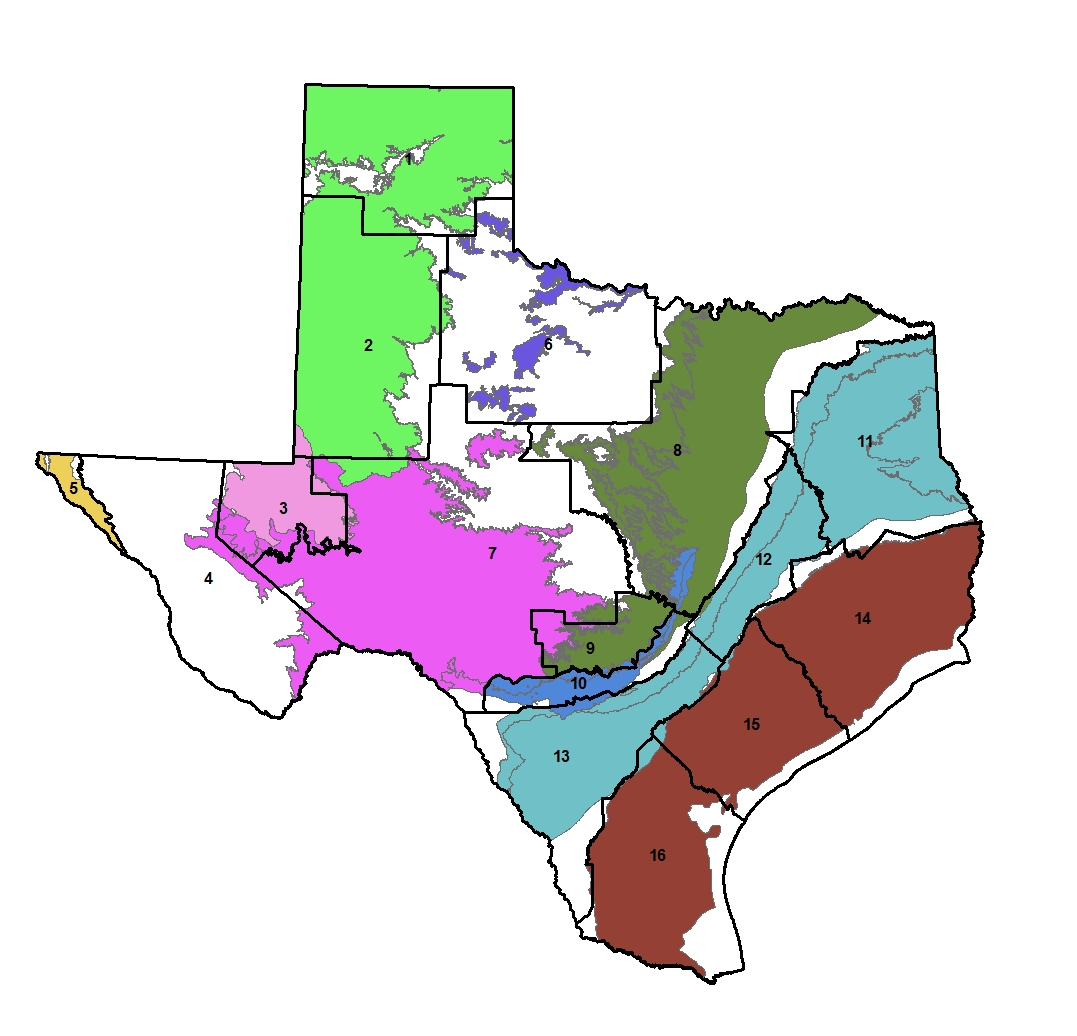 Approved through the Texas Water Development Board (TWDB)

Management areas generally follow major aquifer boundaries

Some major aquifers are split based on water users, or hydrogeologic parameters

GMA’s provide a forum for water planning amongst the GCD’s
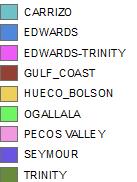 GCD: Groundwater Conservation District
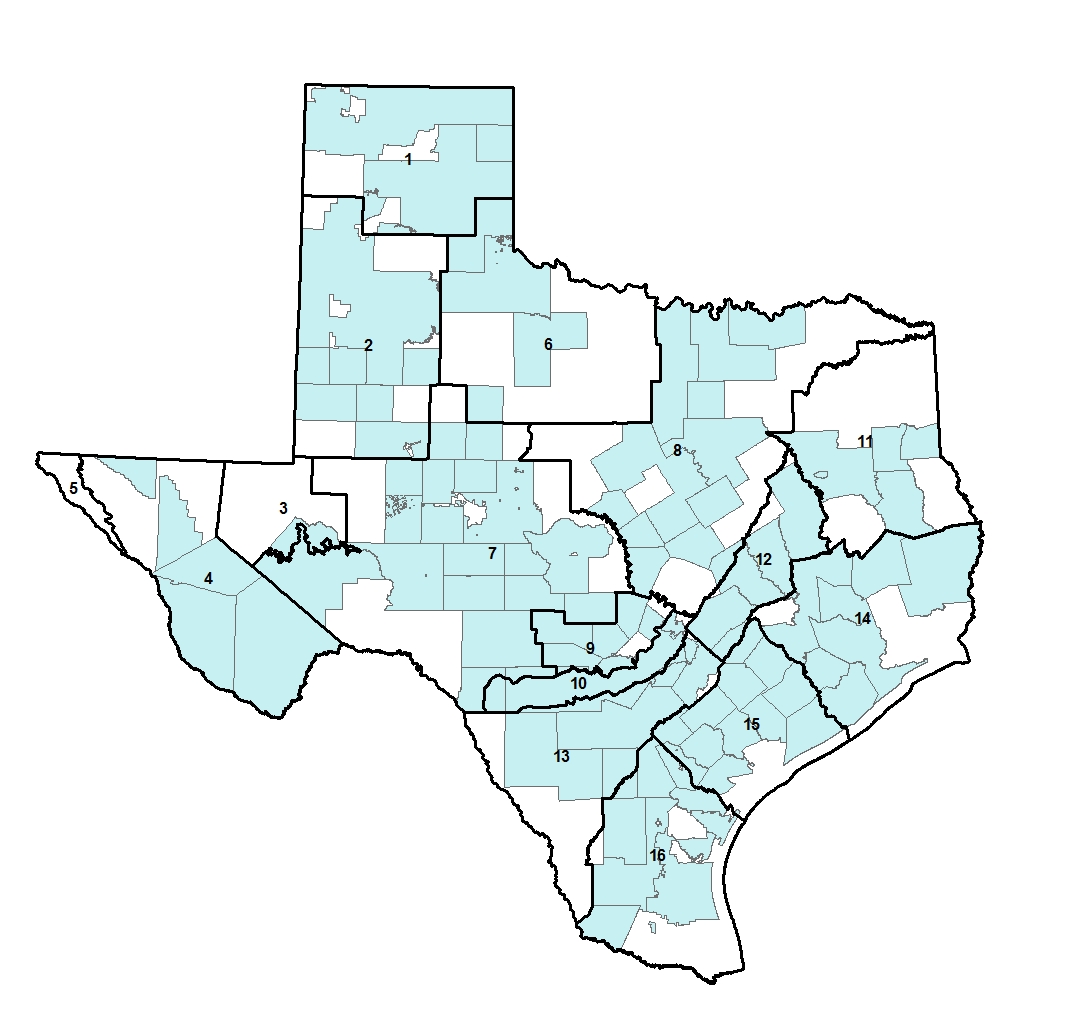 Approved by the TWDB

Generally follow county lines

Priority for GCD’s is to determine DFC: Project water needs for 50 years (Developed through groundwater availability models)

Areas in white do not have districts

Incentive for district formation: State Funding for water resource projects
RWPG: Regional Water Planning Groups
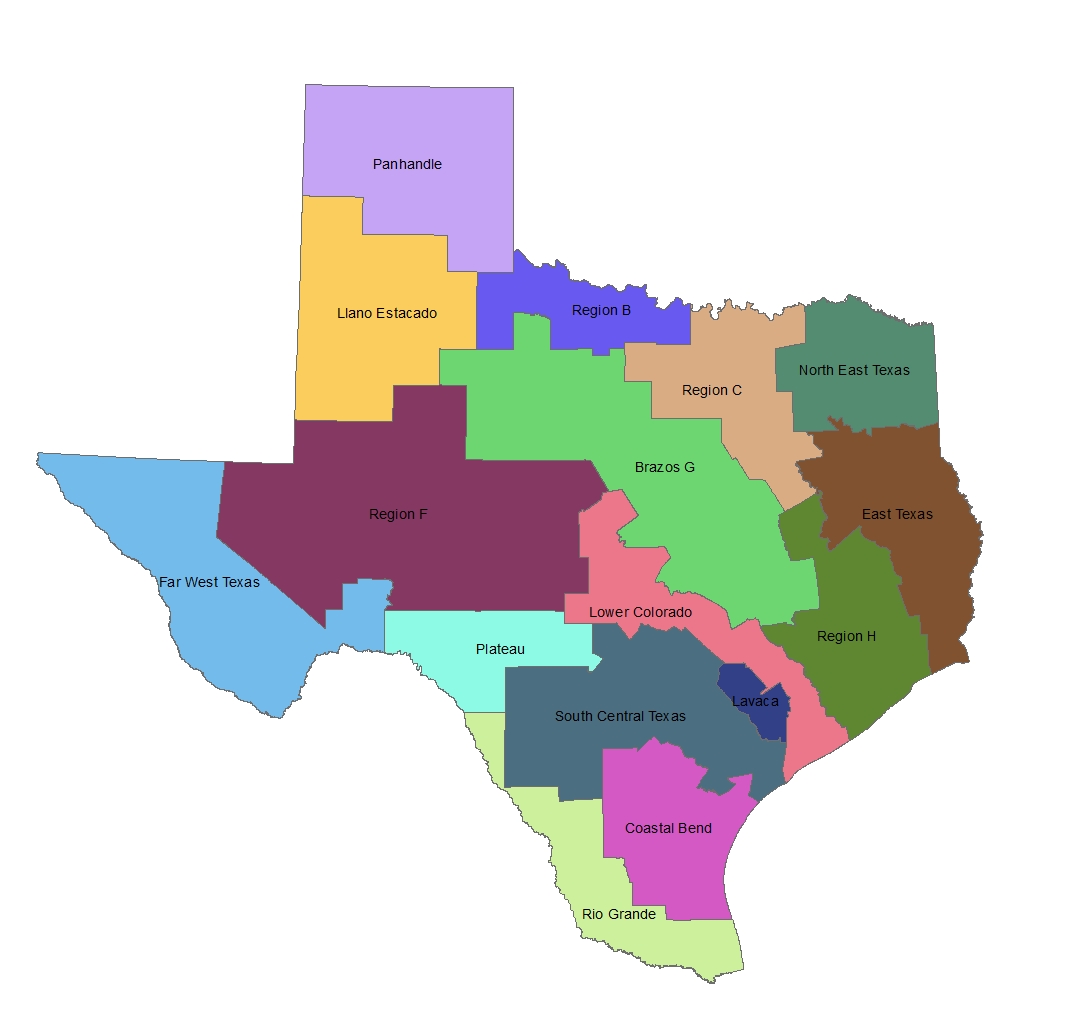 Receive and report data for desired future conditions to the State Water Plan

Responsible for Surface & Groundwater Planning

Boundaries based on: 
cities
surface water systems
groundwater systems 
large water service areas
metropolitan statistical areas
existing regional water supply studies and areas 
groundwater management districts
Carl’s Flow Chart for Texas Water Policy
TWDB
Surface & Groundwater
RWPG
GCD (Stakeholders)
GMA
TCEQ
Individual Landowners
GMA: Groundwater Management Area 
GCD: Groundwater Conservation District
RWPG: Regional Water Planning Group
TCEQ: Texas Commission on Environmental Quality
Water Demand / Total Groundwater Supply
2010                                   2020                              2030
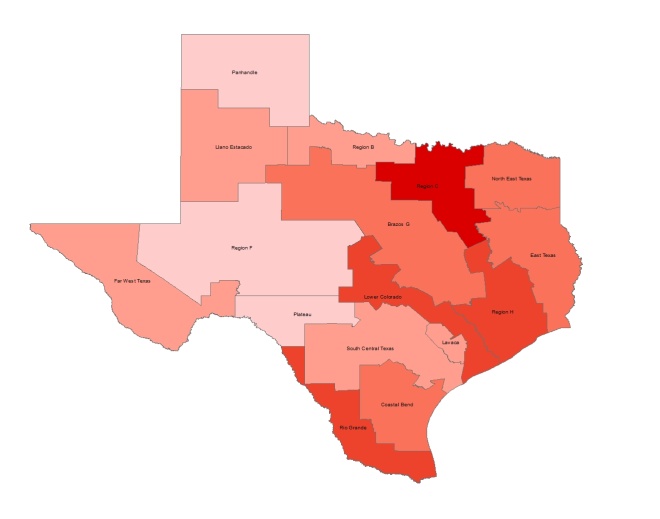 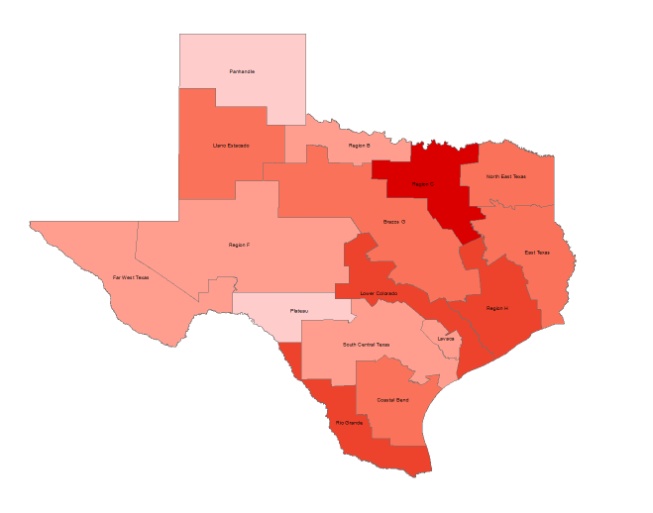 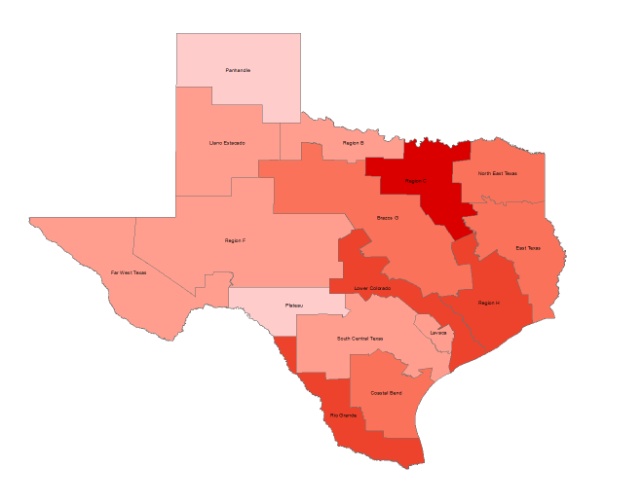 2040                                   2050                                2060
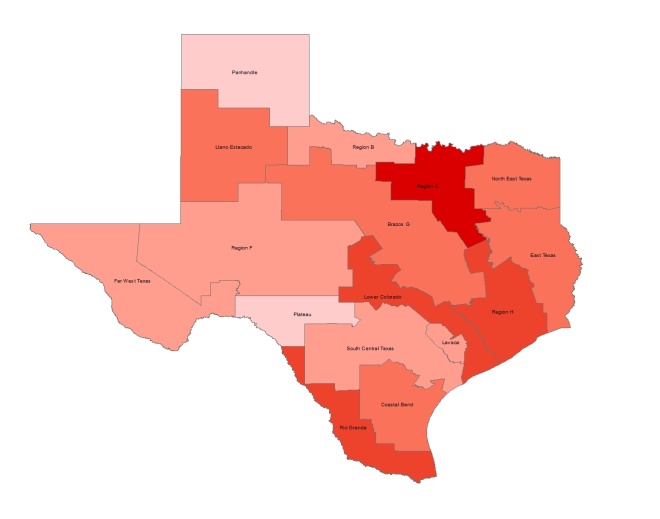 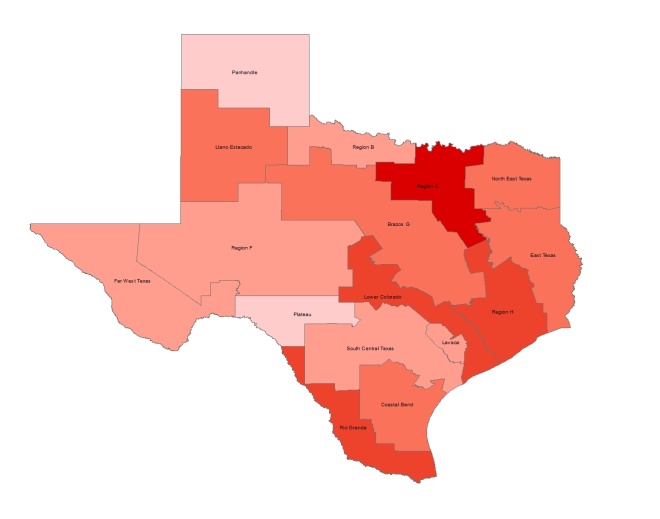 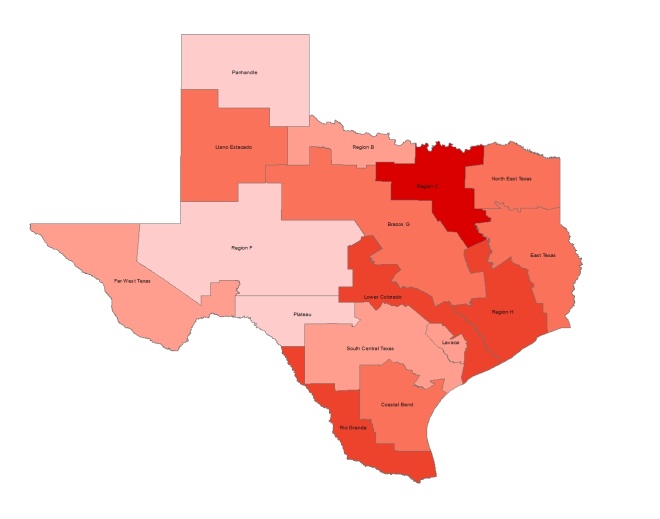 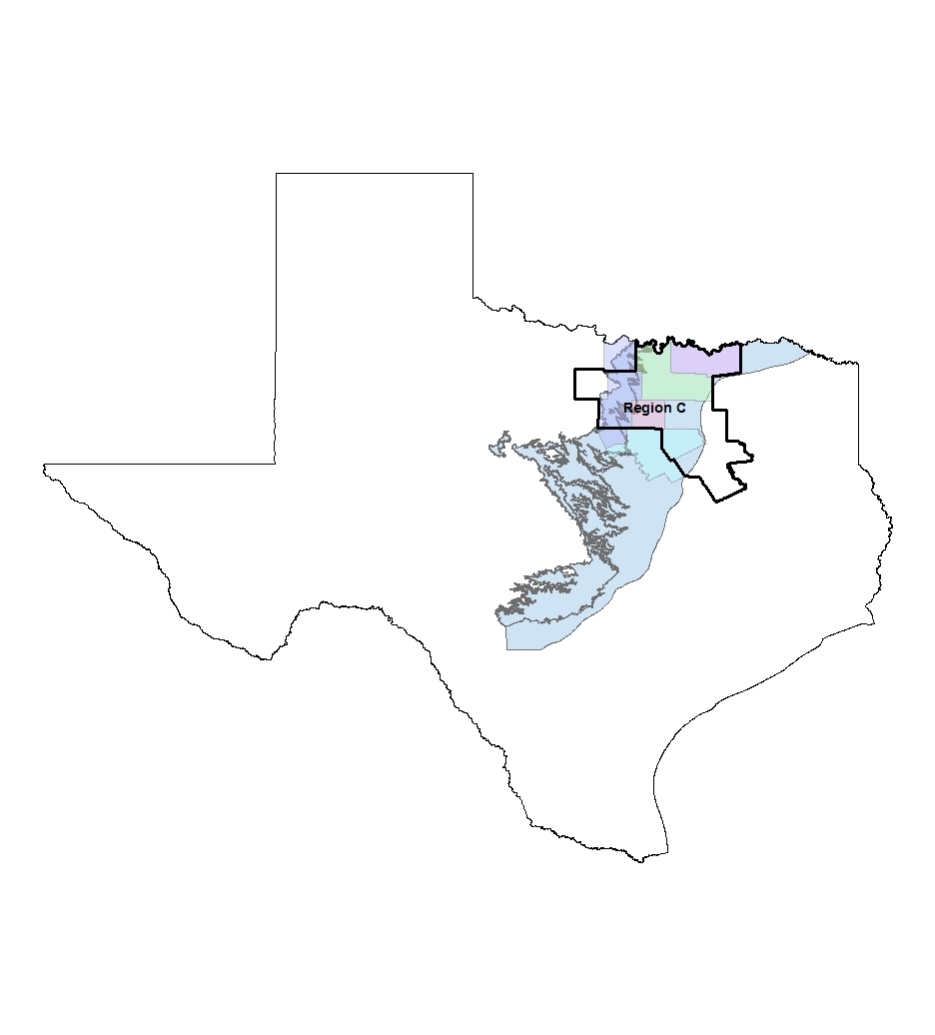 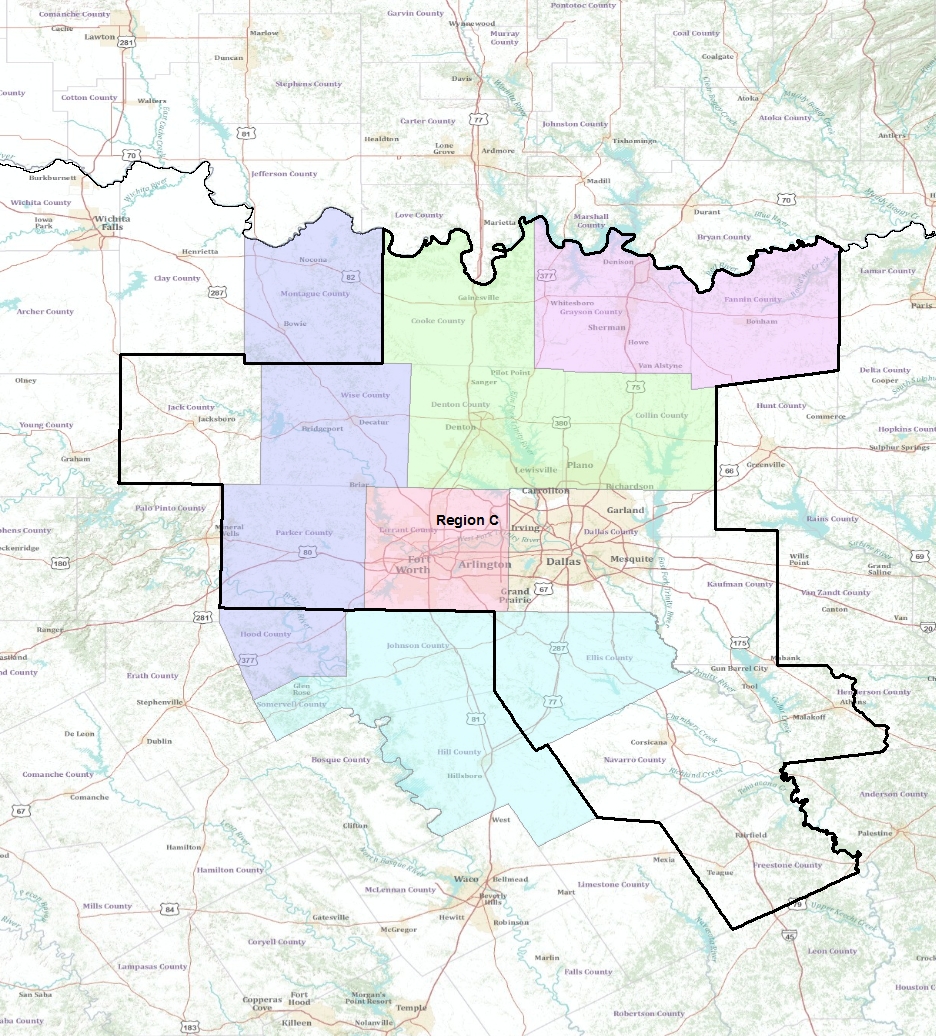 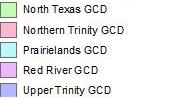 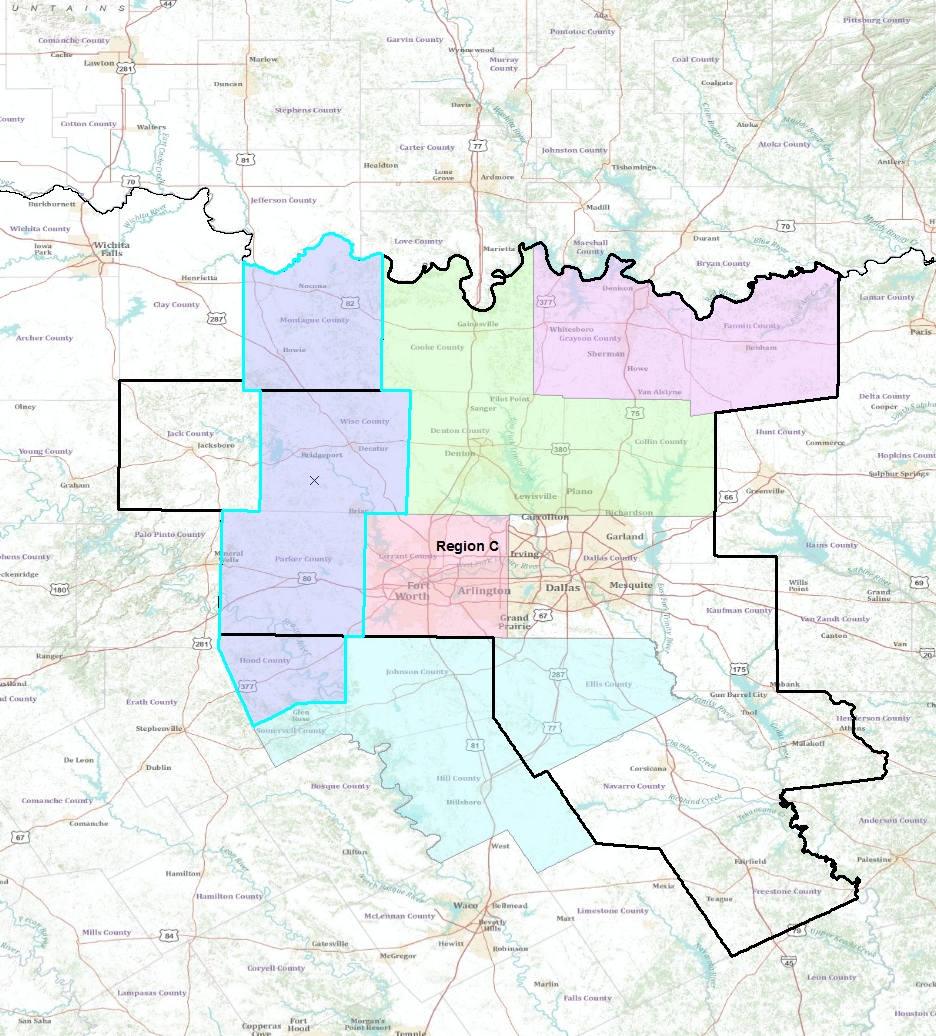 GCD’s affected by Priority Groundwater Management Area Designation

Only the Upper Trinity GCD has set desired future conditions

90,777 acre ft./yr

Is this sustainable? Not likely.  The Trinity Aquifer has low recharge rates. 

Annual Recharge = .10 MAF
Pumping = 0.19 MAF
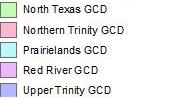 Future Work

If Groundwater Availability Models determine desired future conditions, how are these models developed?

The saturated thickness varies greatly (Ogallala: 30m-100m).  Is one desired future condition per GMA acceptable?
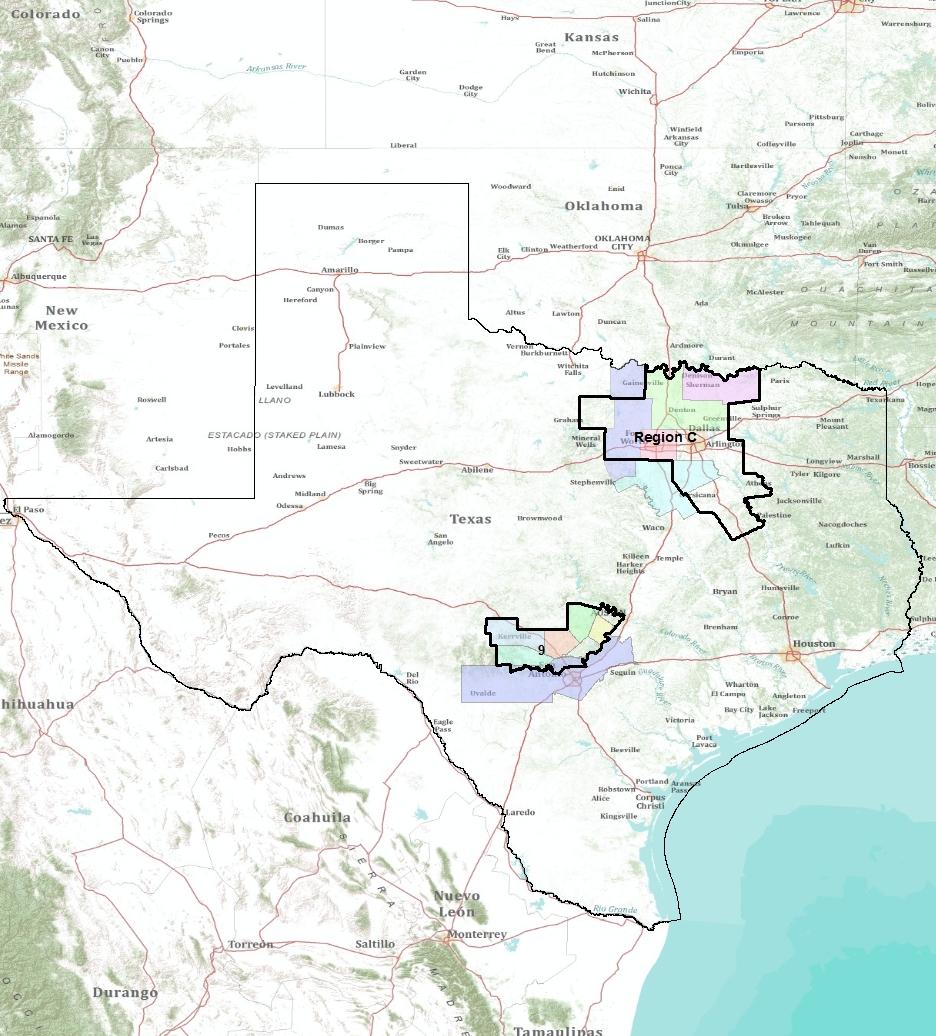